Fajerwerki
zasady bezpiecznego używania wyrobów pirotechnicznych widowiskowych
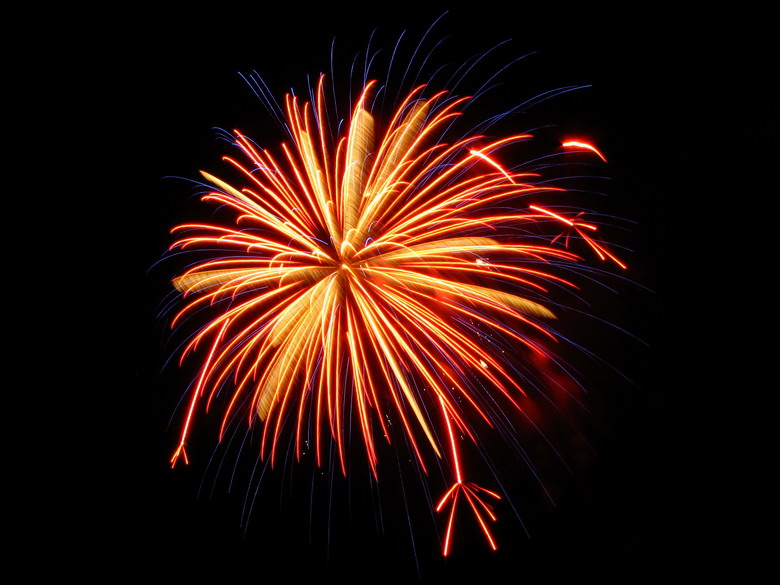 rozróżniamy 3 klasy wyrobów pirotechnicznych
KLASA 1
charakteryzują się bardzo niskim stopniem zagrożenia, są to np. zimne ognie przeznaczone do użytku wewnątrz oraz na zewnątrz budynków,
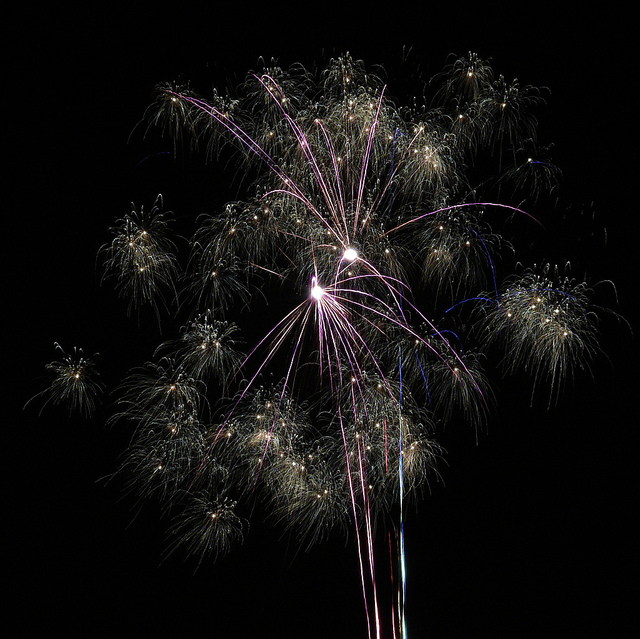 KLASA 2
charakteryzują się niskim stopniem zagrożenia, są to np. małe rakiety, przeznaczone do użytku na zewnątrz budynków
KLASA 3
charakteryzują się średnim stopniem zagrożenia, są to np. baterie przeznaczone wyłącznie na zewnątrz, na dużych, otwartych przestrzeniach
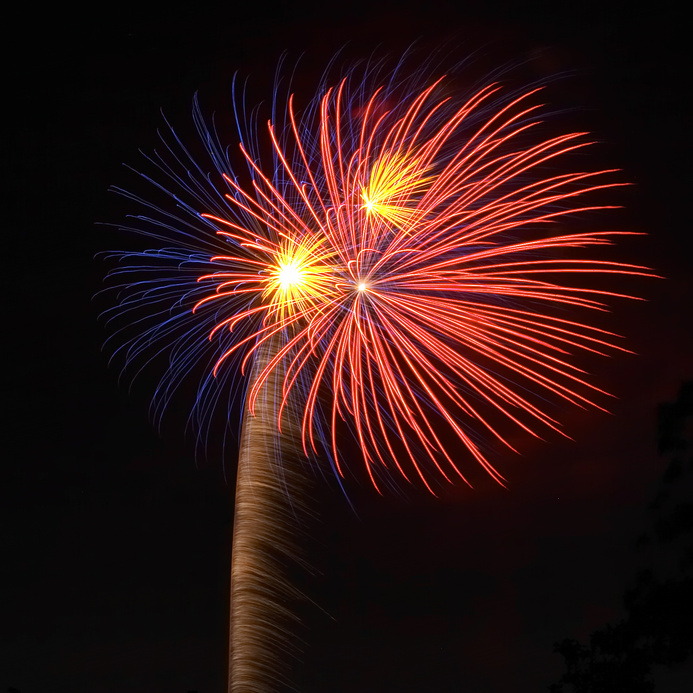 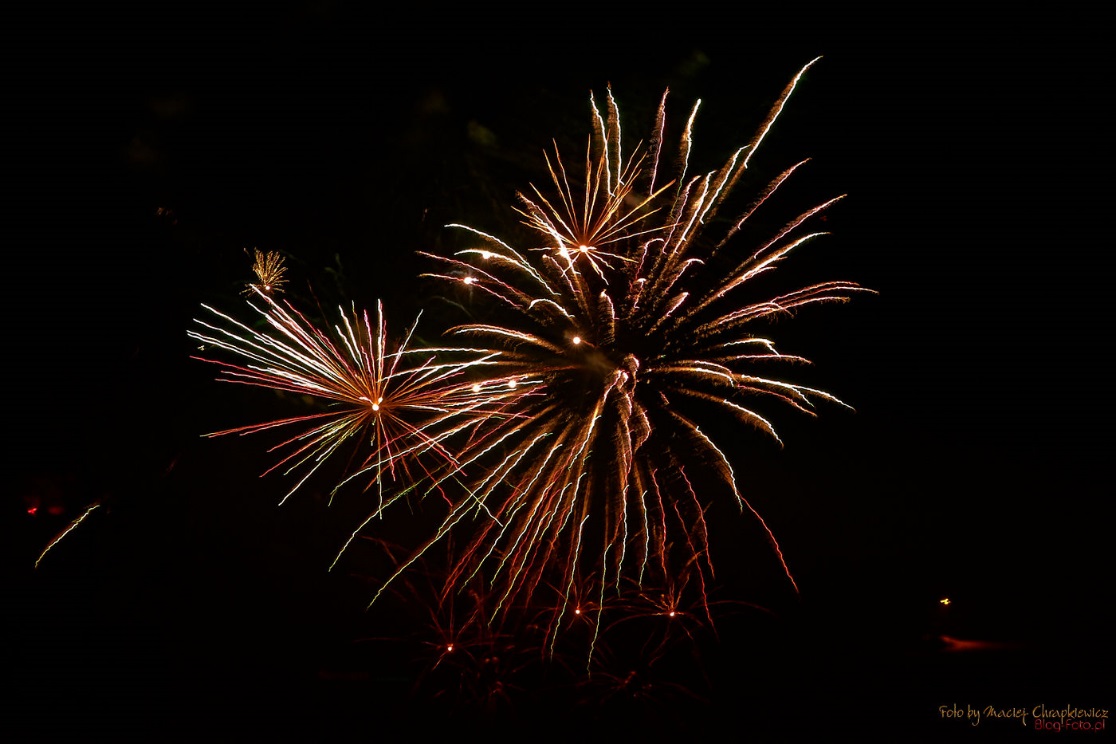 najpopularniejsze typy 
wyrobów pirotechnicznych:
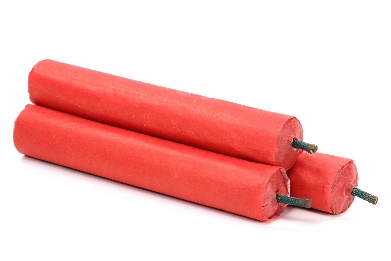 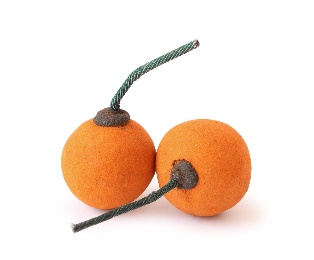 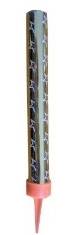 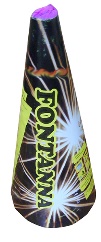 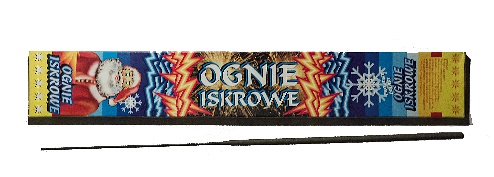 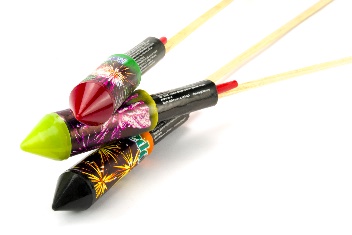 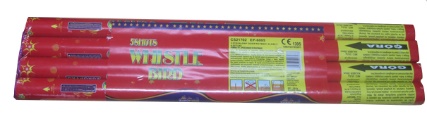 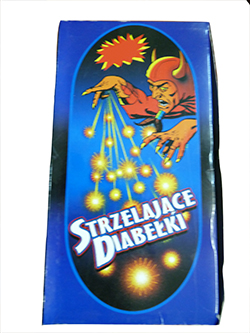 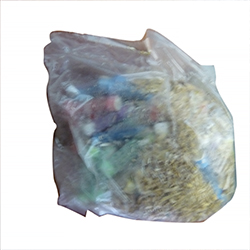 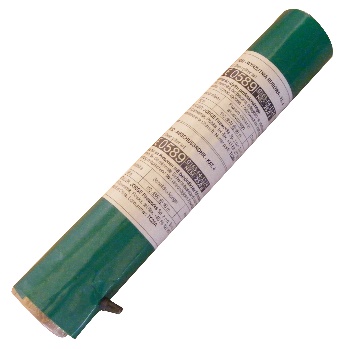 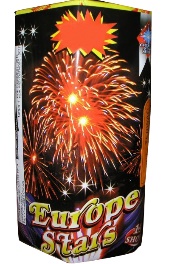 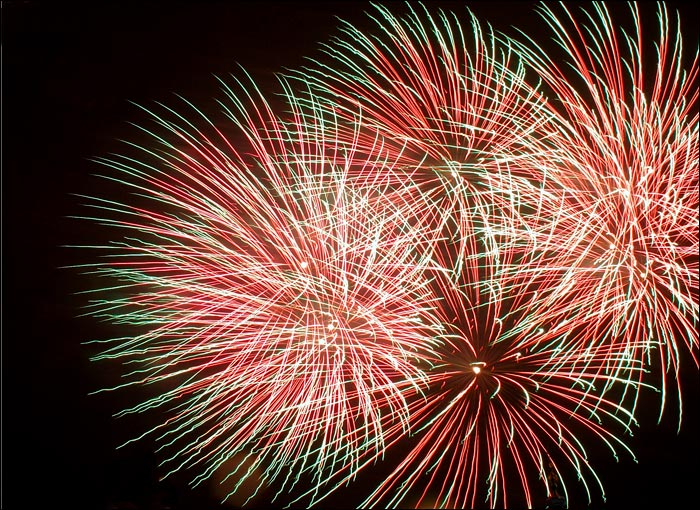 zagrożenia związane z używaniem wyrobów pirotechnicznych
Fajerwerki są materiałami wybuchowymi i muszą być używane ostrożnie. Nieumiejętne obchodzenie się może być przyczyną groźnych wypadków,

Najczęstsze obrażenia to: oparzenia twarzy i rąk, 

Głośny huk petard może powodować uszkodzenia słuchu,

Zdarzają się także ciężkie urazy, takie jak, urwane palce, utrata wzroku, głębokie rany twarzy i dłoni a nawet śmierć.
jak kupować wyroby pirotechniczne?
Kupuj wyłącznie od zaufanych sprzedawców,

Na wyrobie powinna znajdować się instrukcja obsługi w języku polskim oraz następujące dane:
nazwa i adres producenta lub importera,
określenie typu wyrobu (np. bateria, petarda, rakieta),
klasa wyrobu (kl. 1, 2 lub 3),
ostrzeżenia. 

Sprawdź czy produkt nie jest uszkodzony.  Obudowa wyrobu nie może posiadać żadnych wad mechanicznych (pęknięcia, rozdarcia, wgniecenia, wybrzuszenia),

Z wyrobu nie może wysypywać się materiał pirotechniczny.
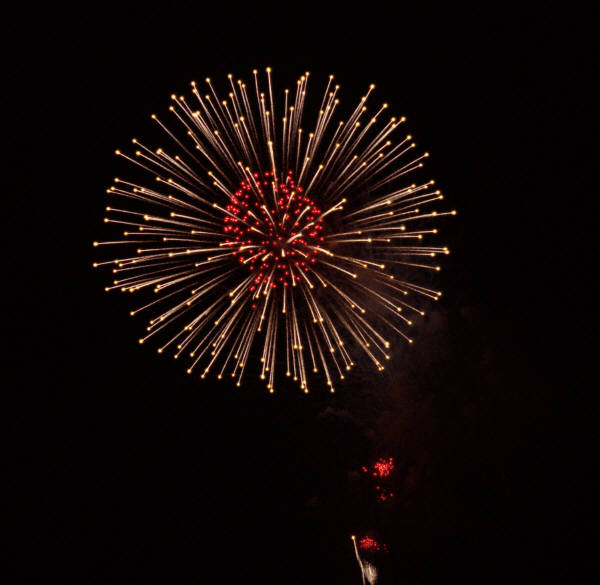 rady dotyczące bezpiecznego użytkowania
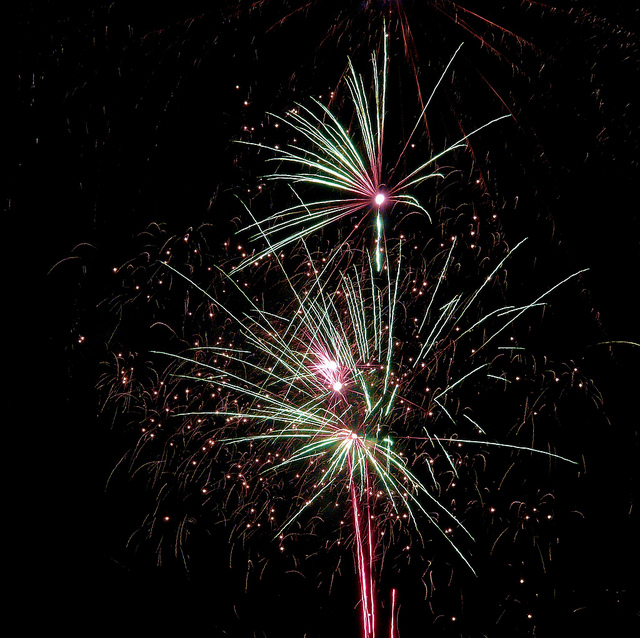 Wyrobów klasy 3 używaj wyłącznie na dużych otwartych przestrzeniach.

Jeśli wyrób nie zadziała, odczekaj co najmniej 15 minut zanim do niego podejdziesz. Nigdy nie odpalaj go ponownie. Niewypał umieść w wiadrze z wodą.

Zapoznaj się z instrukcją obsługi i bezwzględnie przestrzegaj jej zaleceń.
Zachowuj bezpieczną odległość. (Minimalne odległości podaje instrukcja obsługi). Nigdy nie pochylaj się nad odpalanymi wyrobami. 

Unikaj miejsc w bliskości linii energetycznych, drzew. 

Wyroby odpalaj pojedynczo. Nigdy kilka jednocześnie.
pamiętaj:
za nieostrożne obchodzenie się z materiałami wybuchowymi lub naruszanie przepisów przeciwpożarowych grozi areszt od 5 do 30 dni lub grzywna w wysokości od 20 do 5000 zł
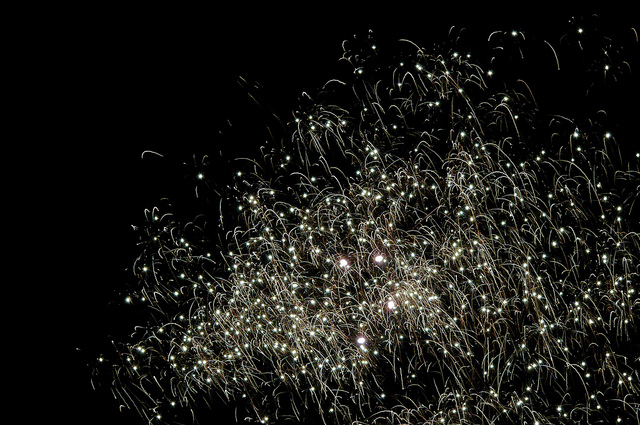 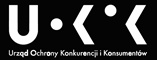